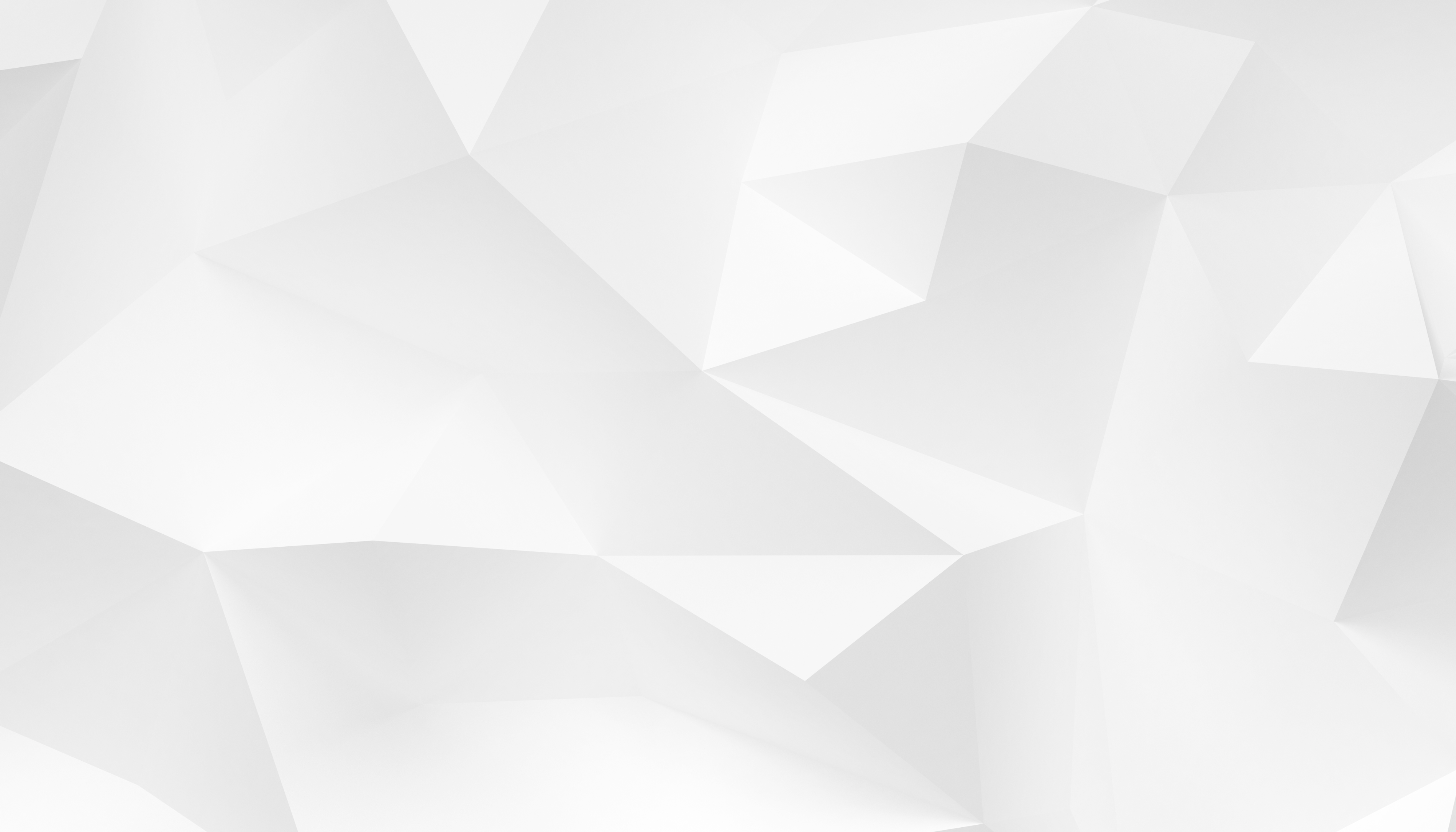 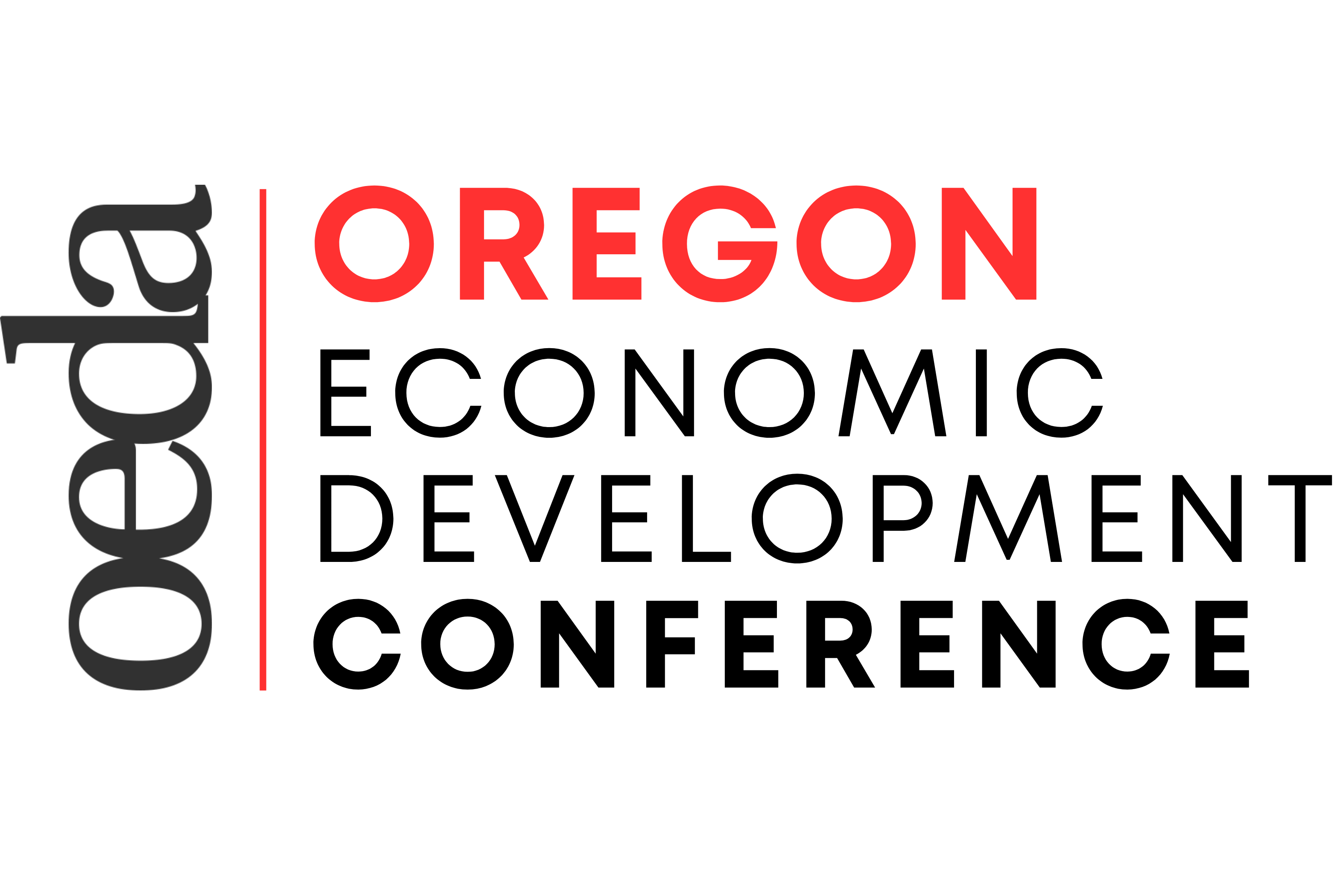 TIF: Guided Roundtable
"Discussing TIF Challenges & Solutions"
Matt Lorenzen
Timothy Bishop
Sophie Adams
Chuck Arnold
City of Redmond
City of Wilsonville
City of Albany
City of LaGrande
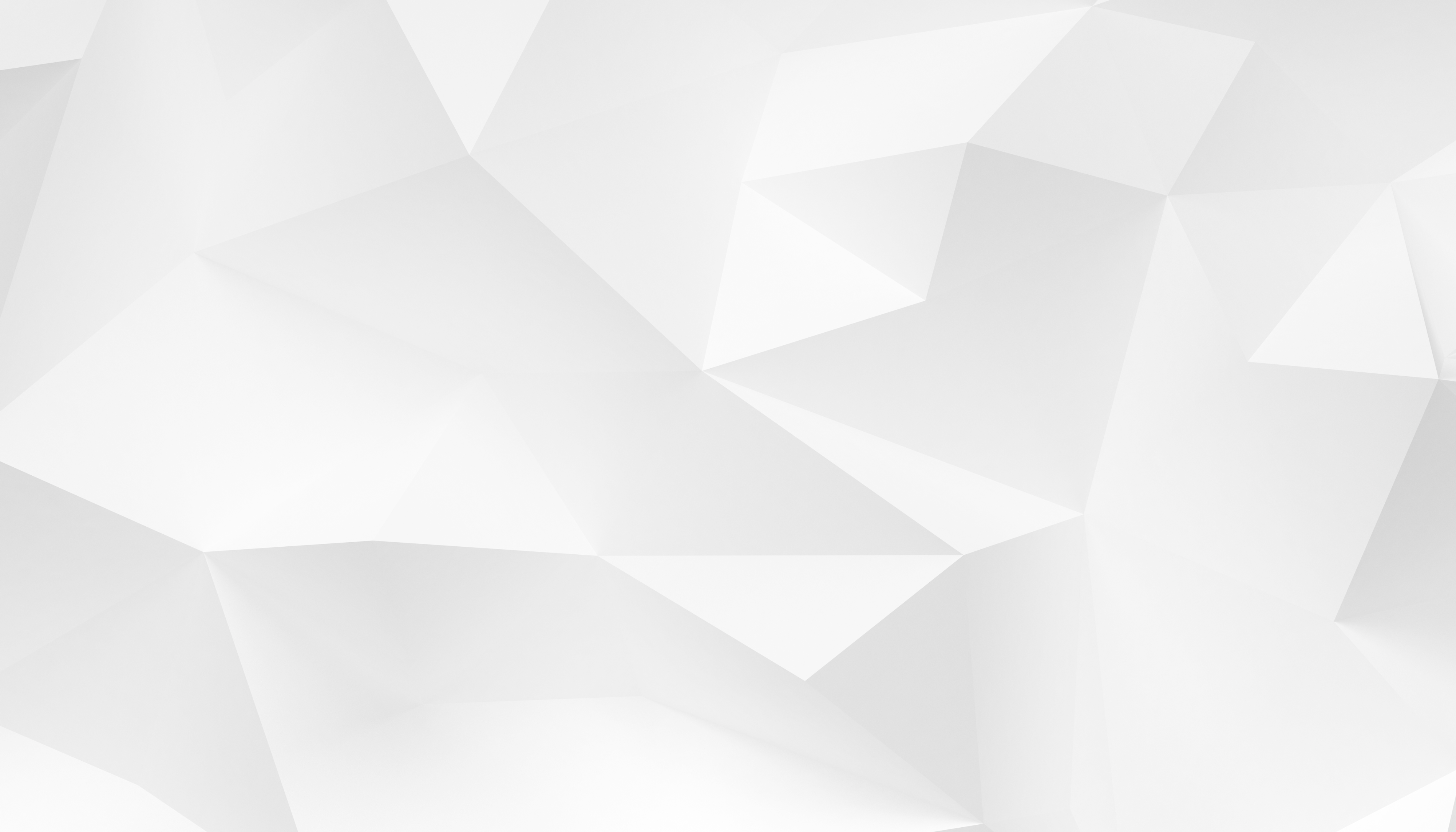 BASIC TIF MODEL
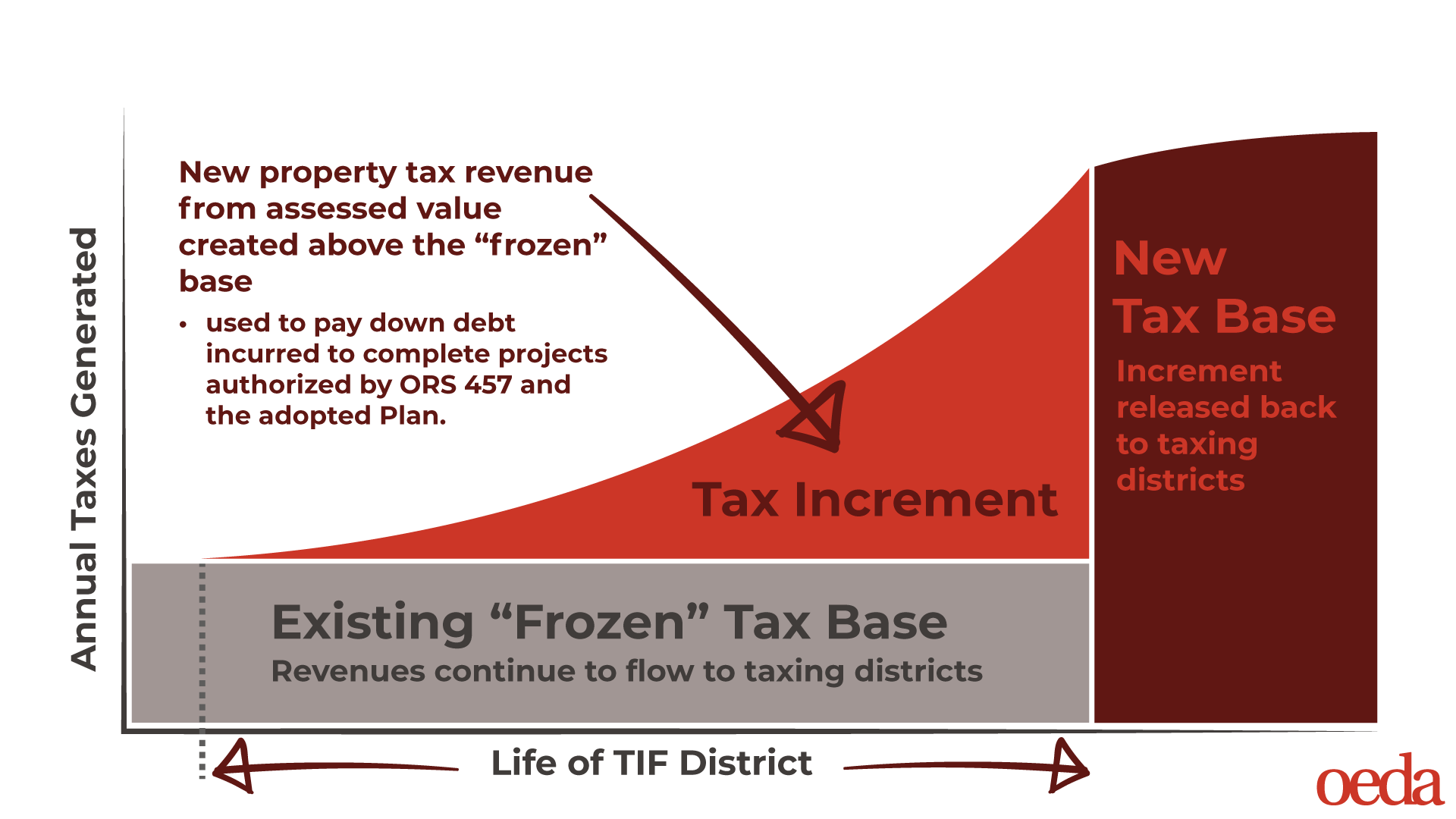 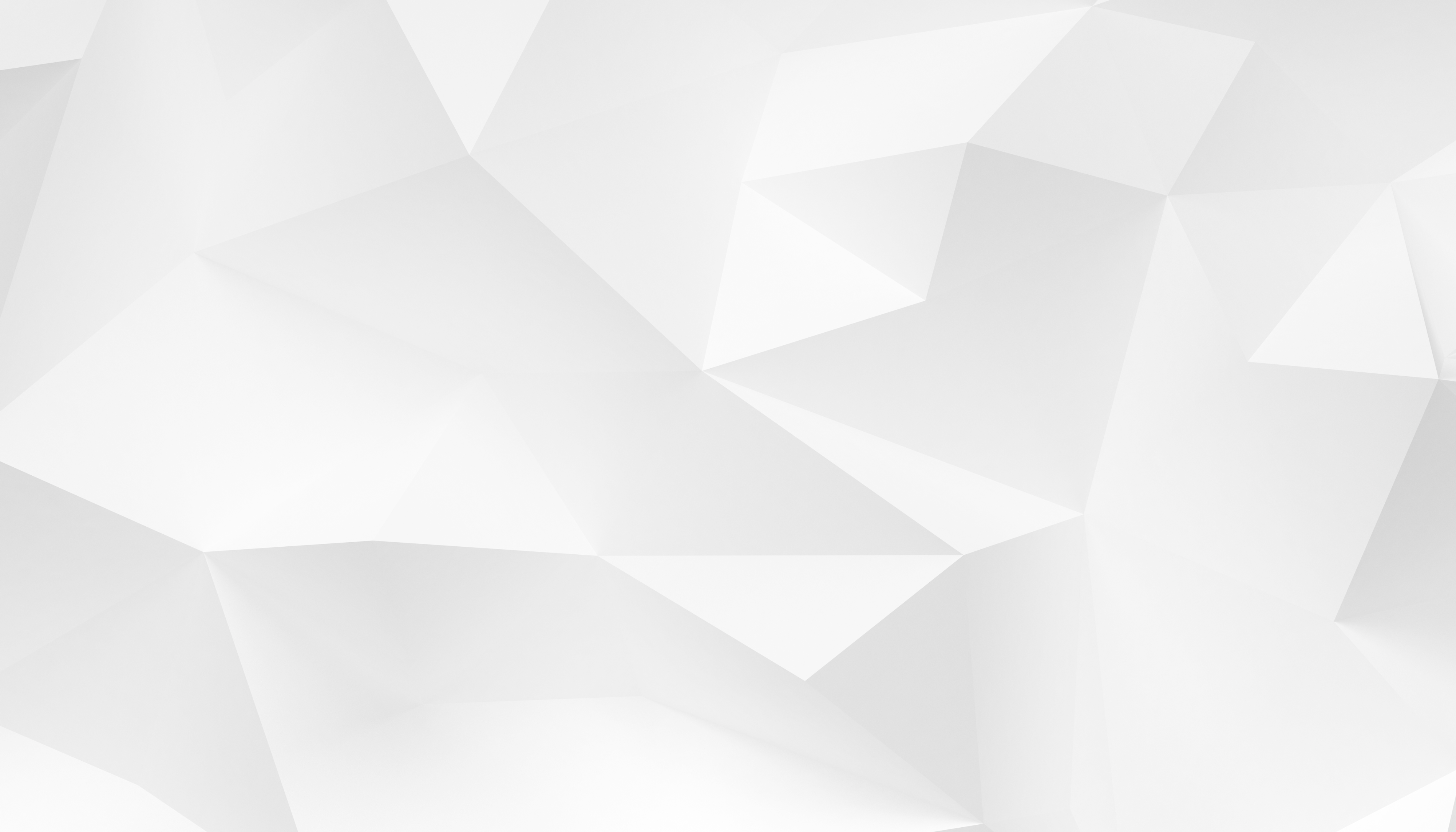 Topic 1 – Redmond Opportunity Case Study
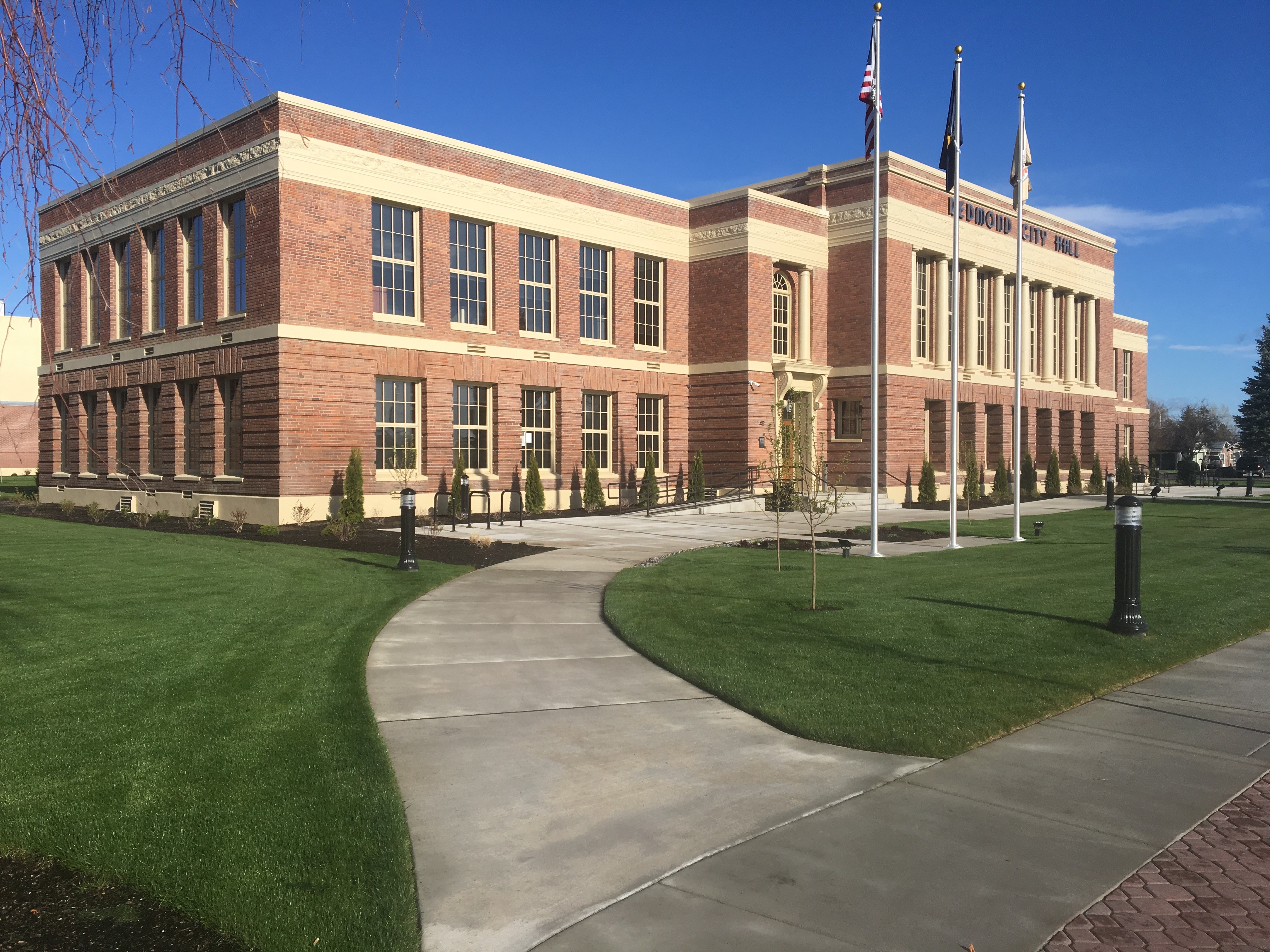 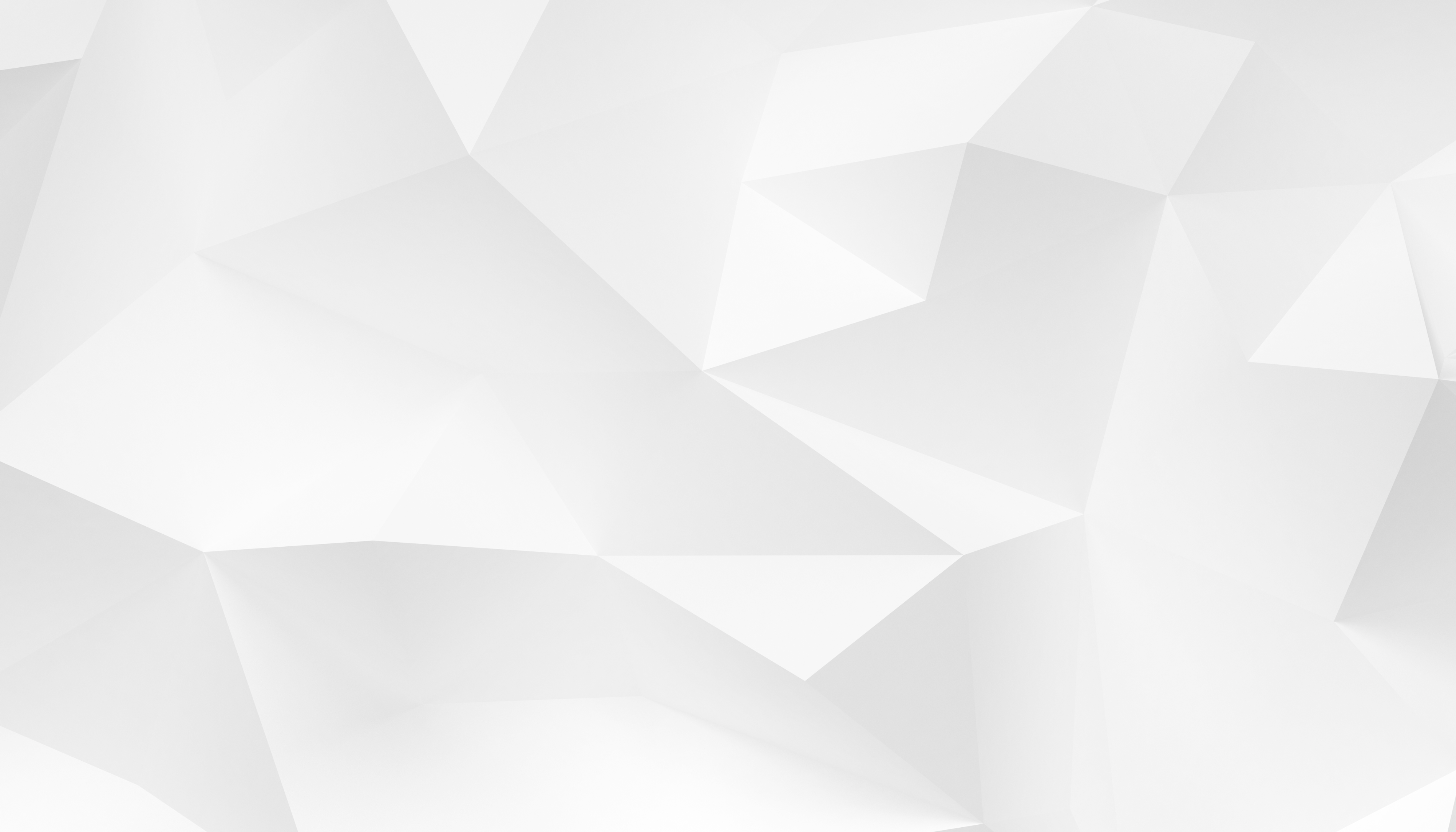 Topic 1 – Redmond Opportunity Case Study
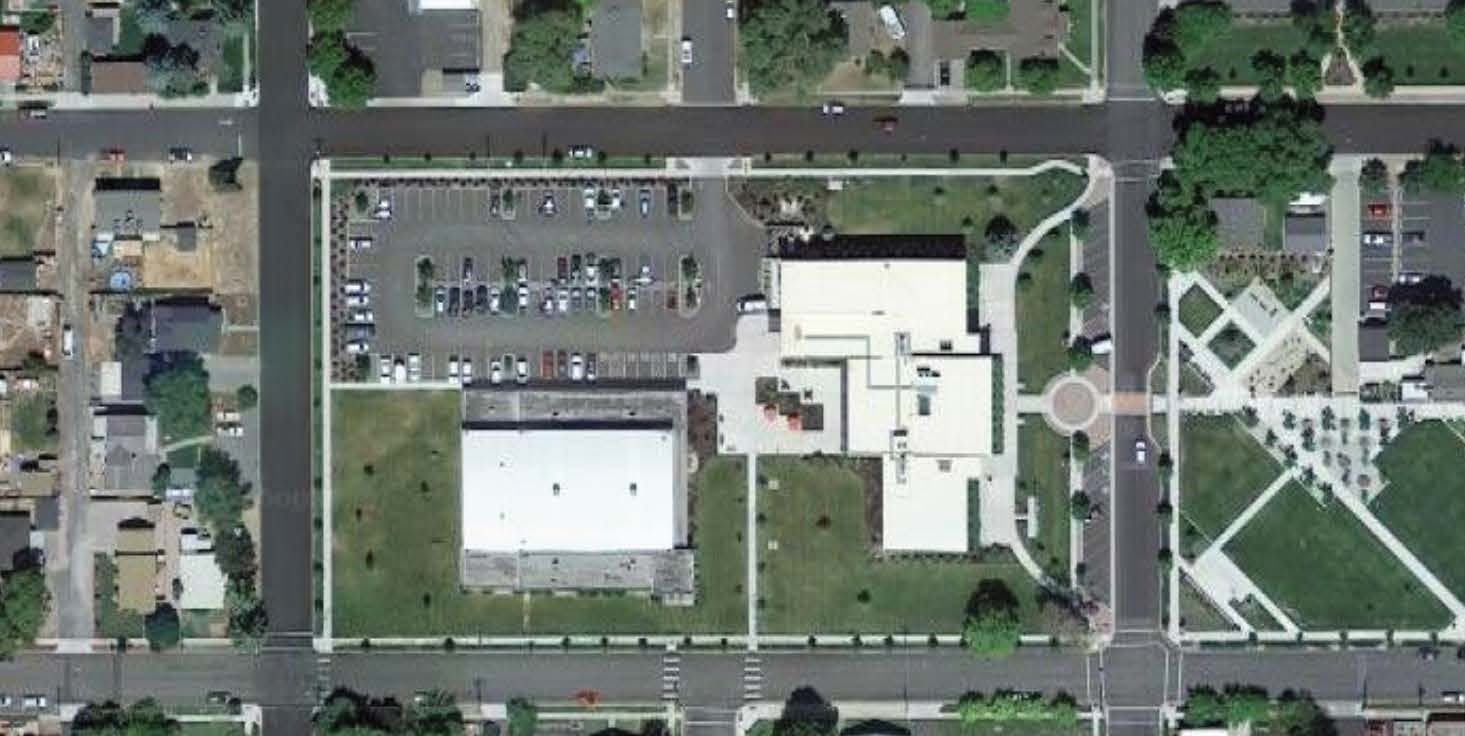 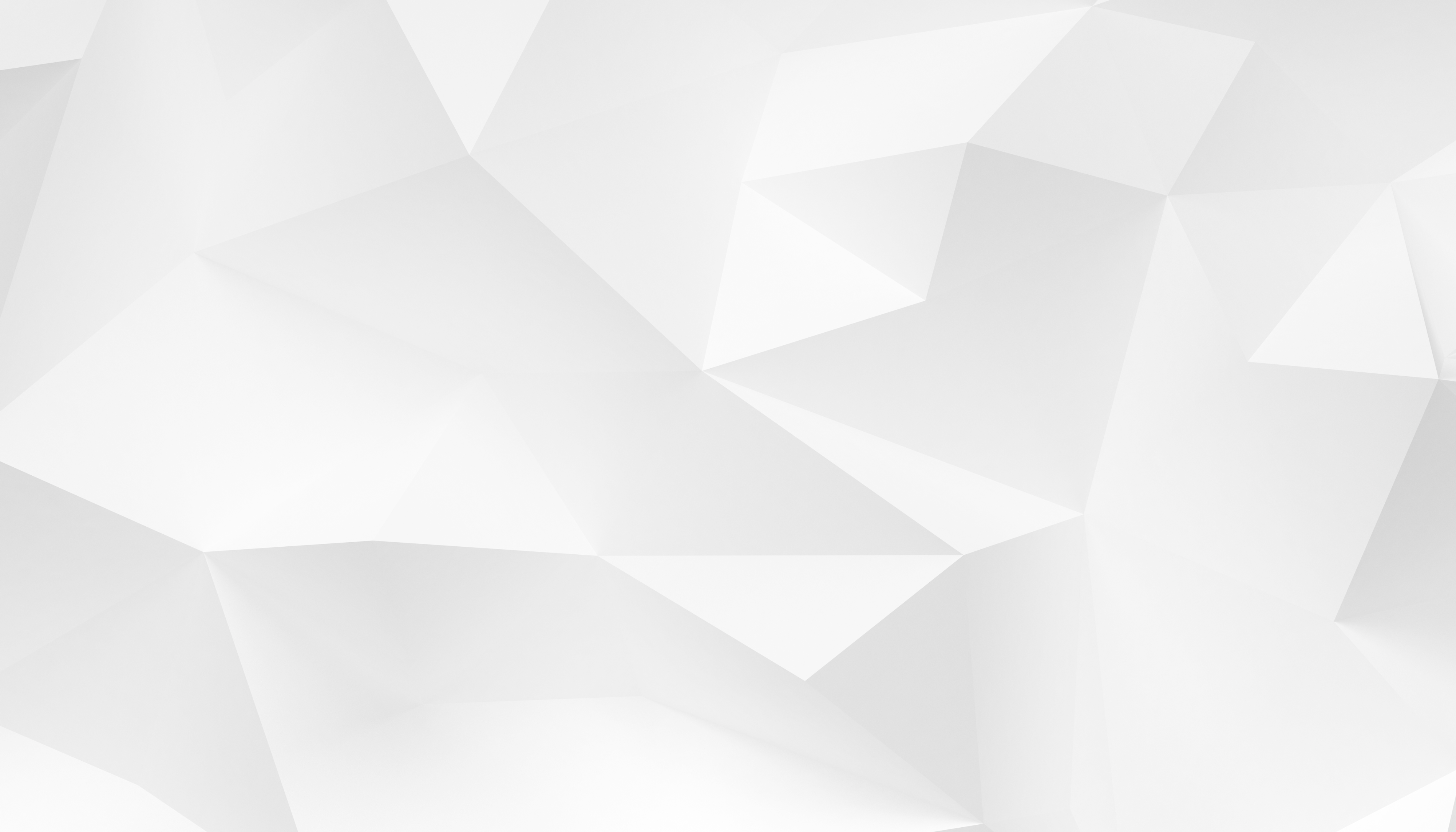 Topic 1 – Redmond Opportunity Case Study
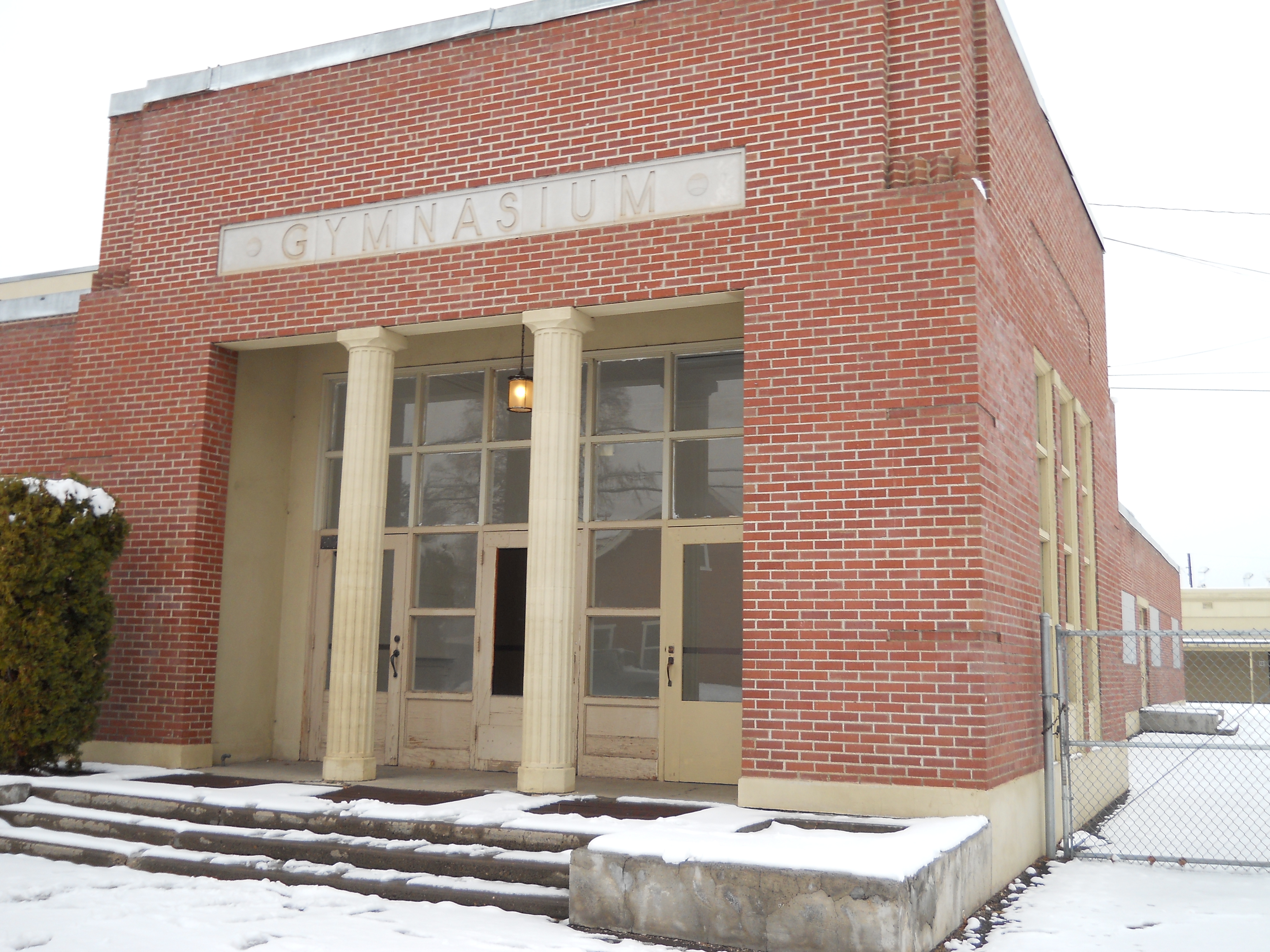 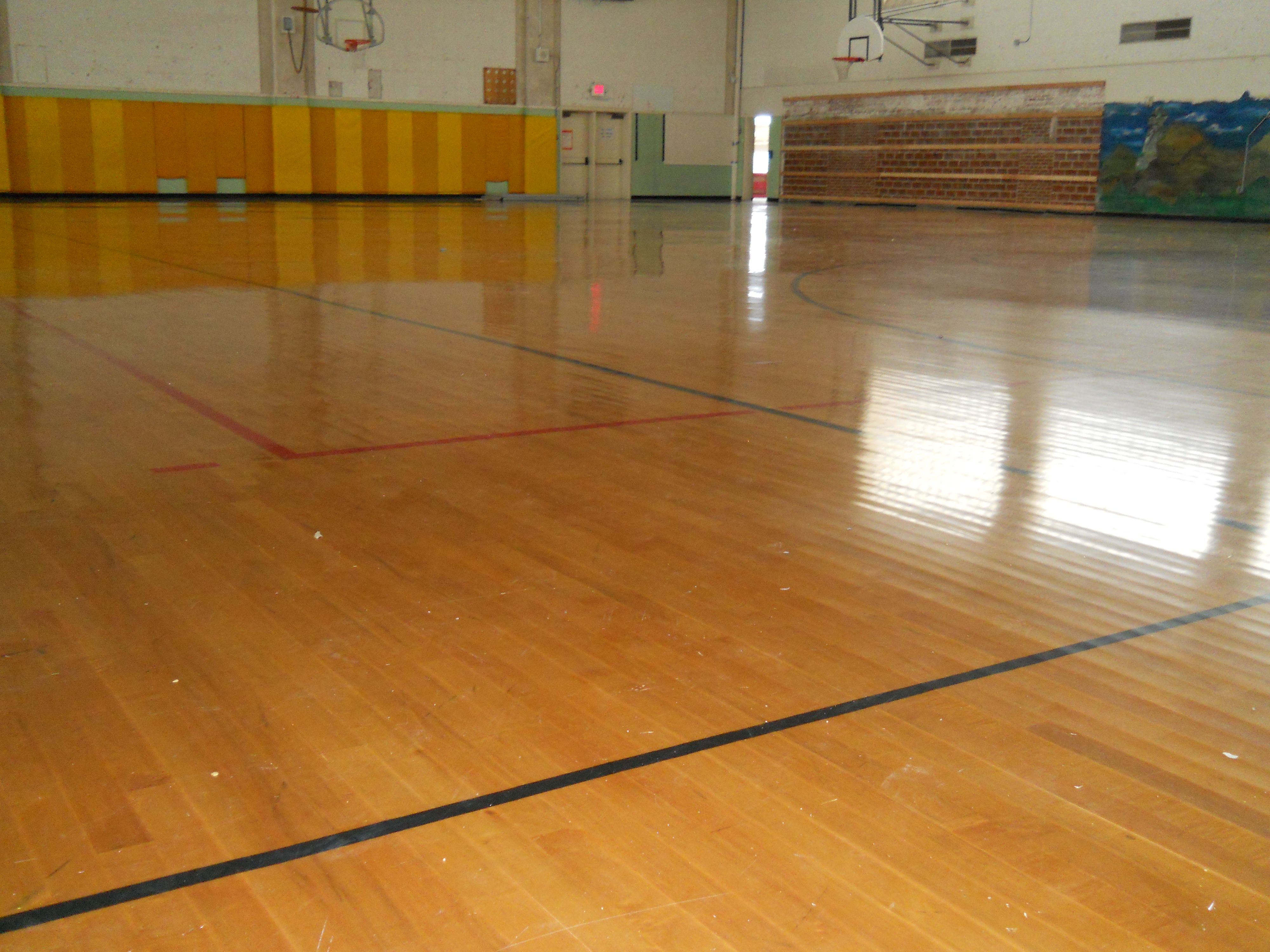 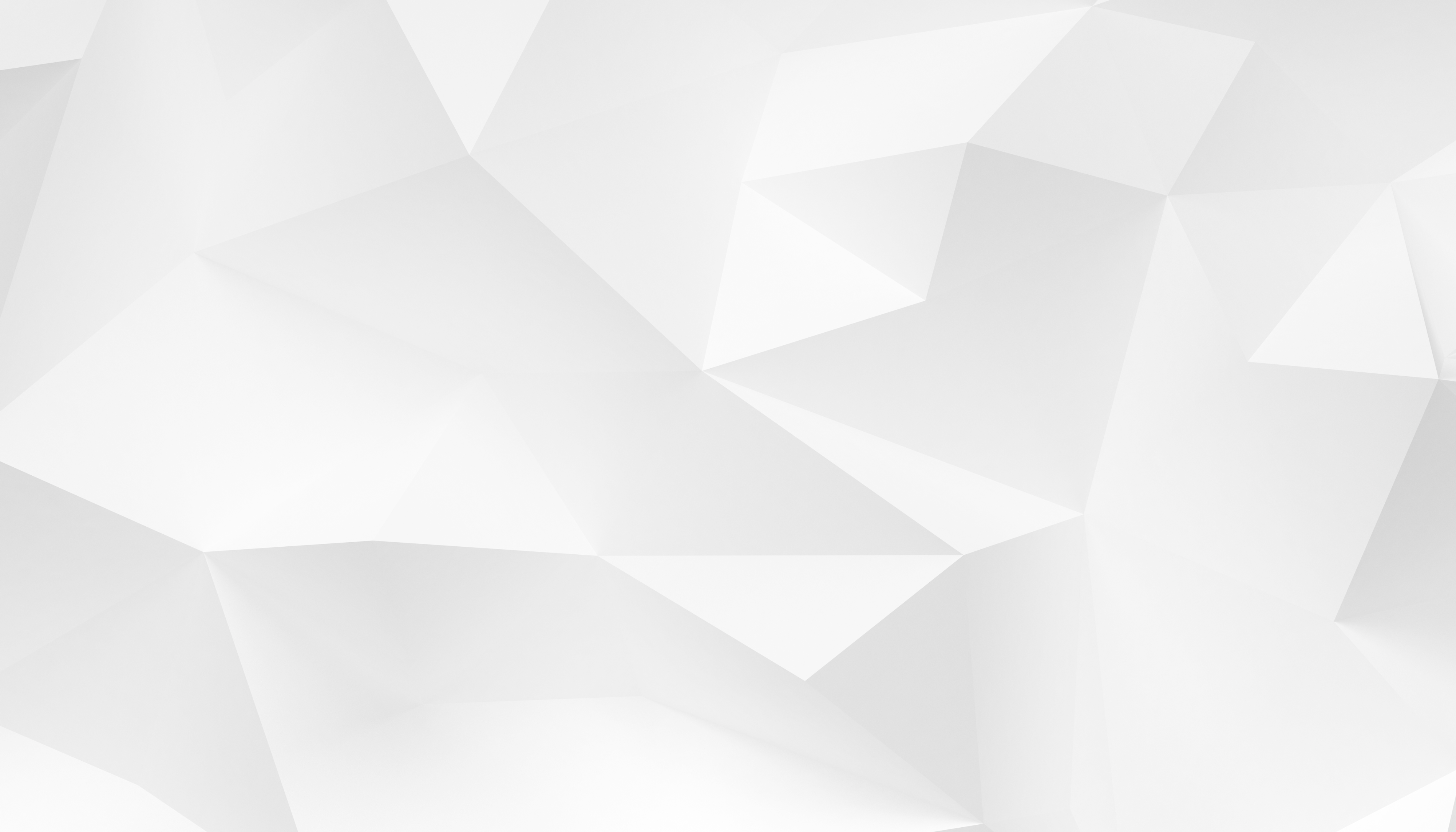 Topic 2 – How to Engage Overlapping Taxing Districts
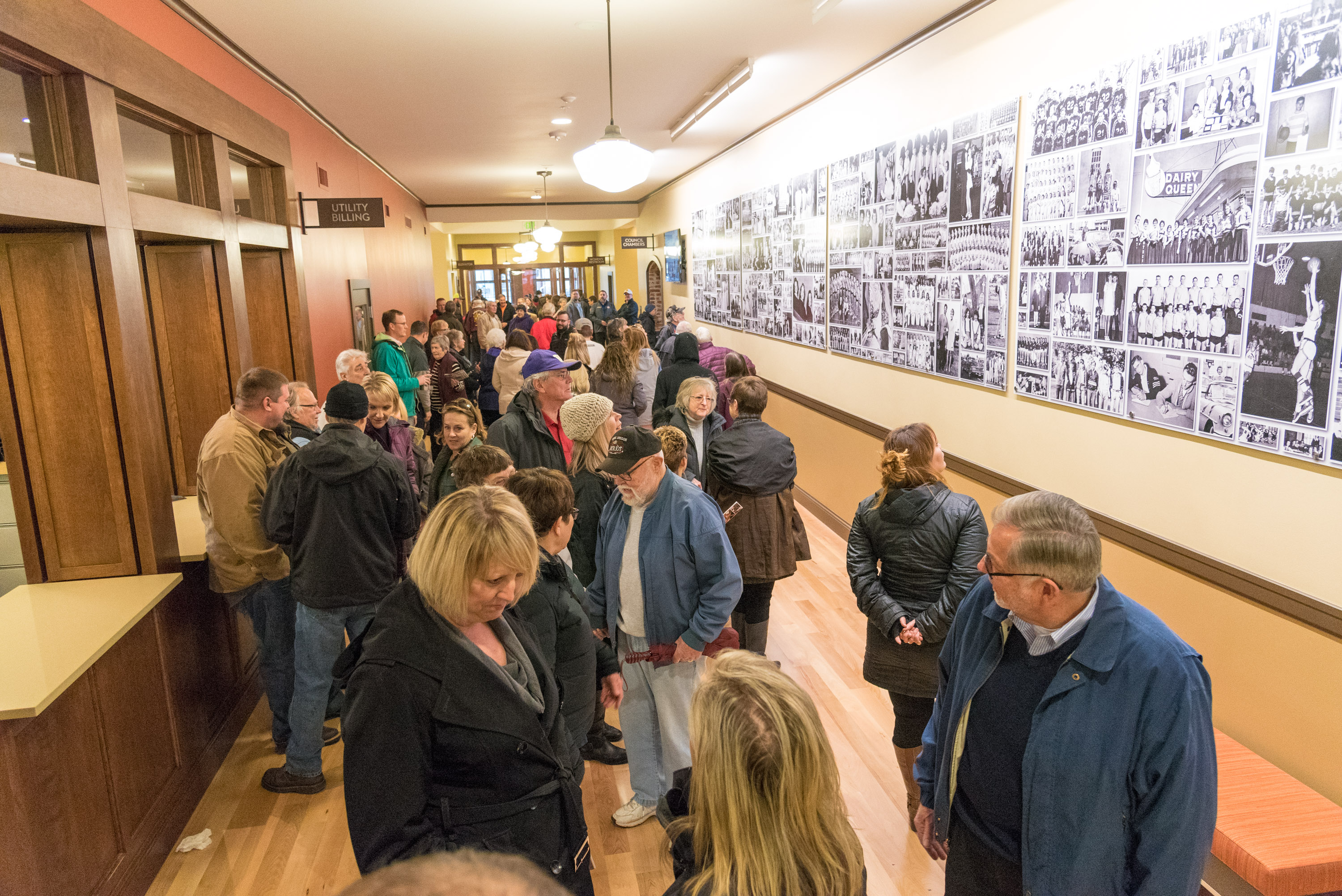 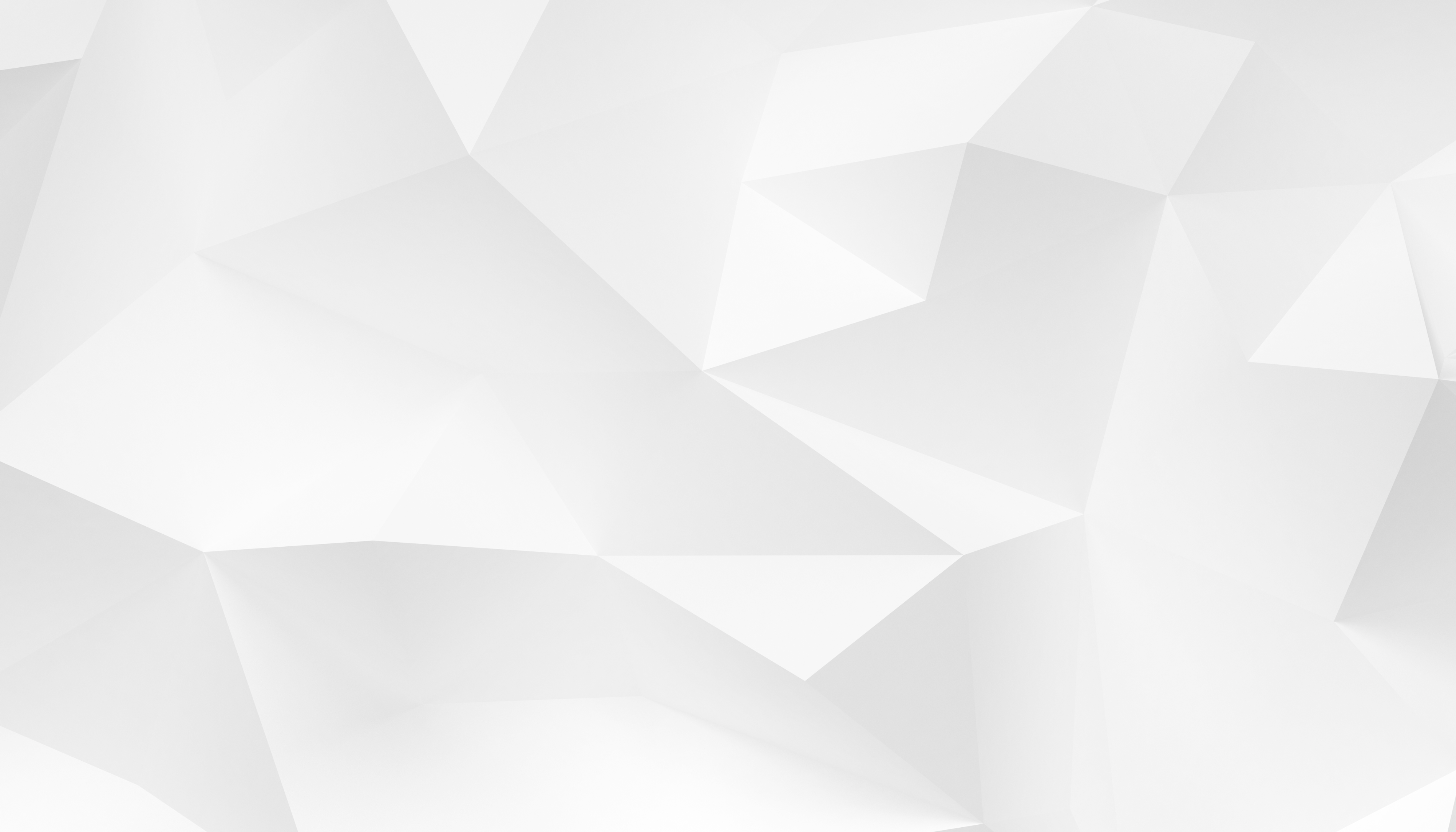 Topic 3 – Room's Choice
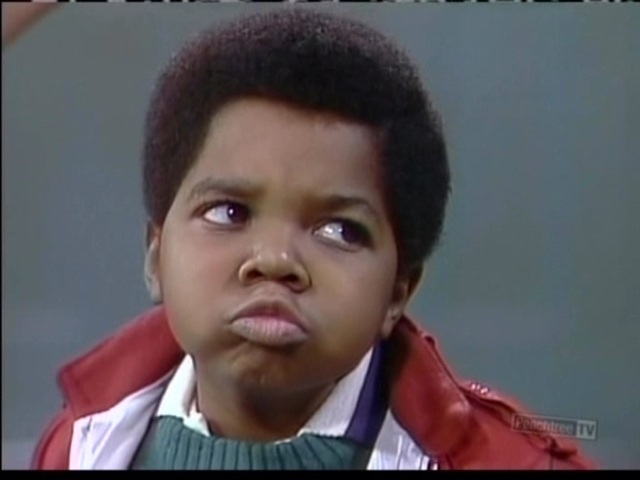 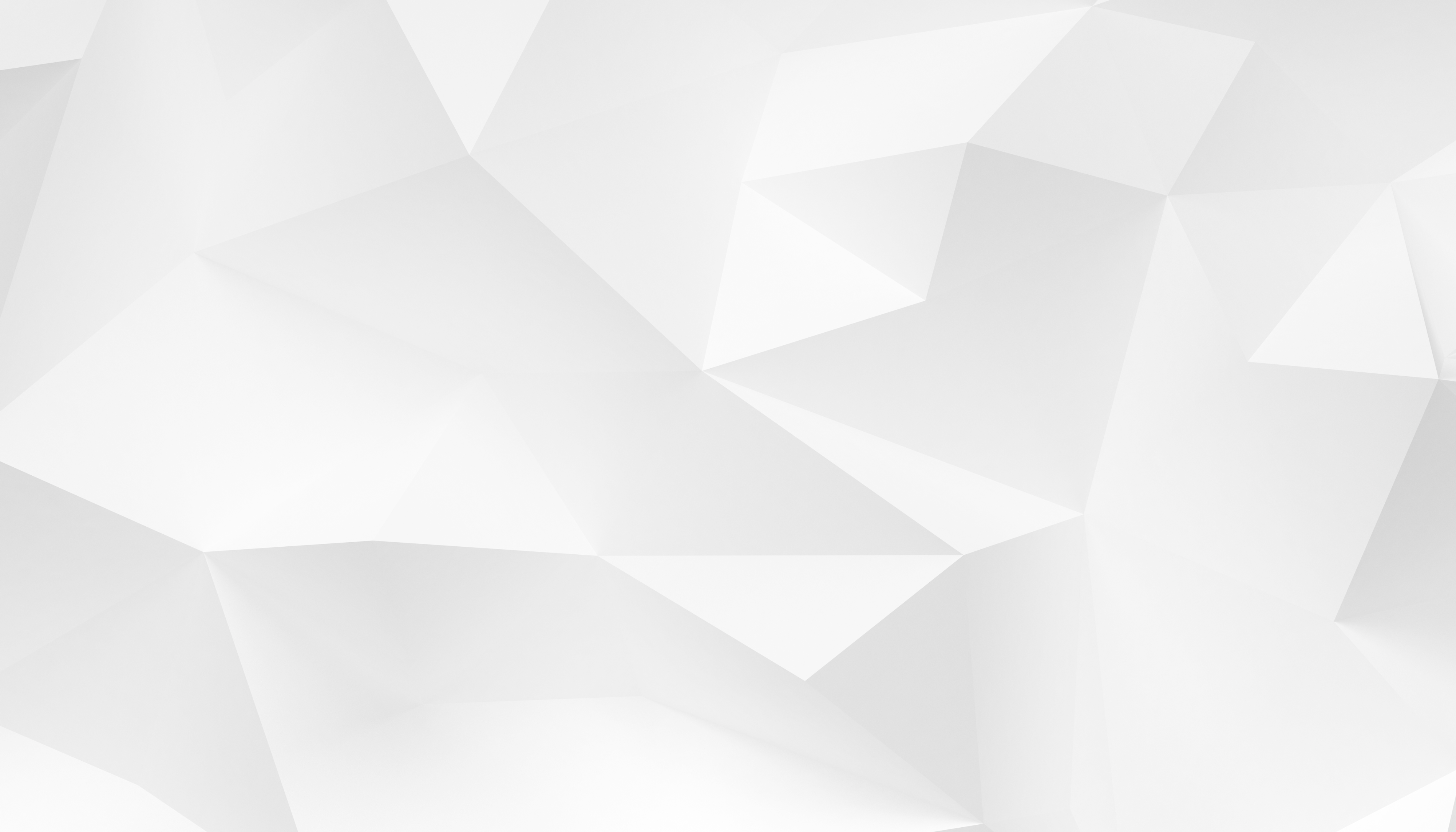 Topic 4 – Tips for Starting a TIF District
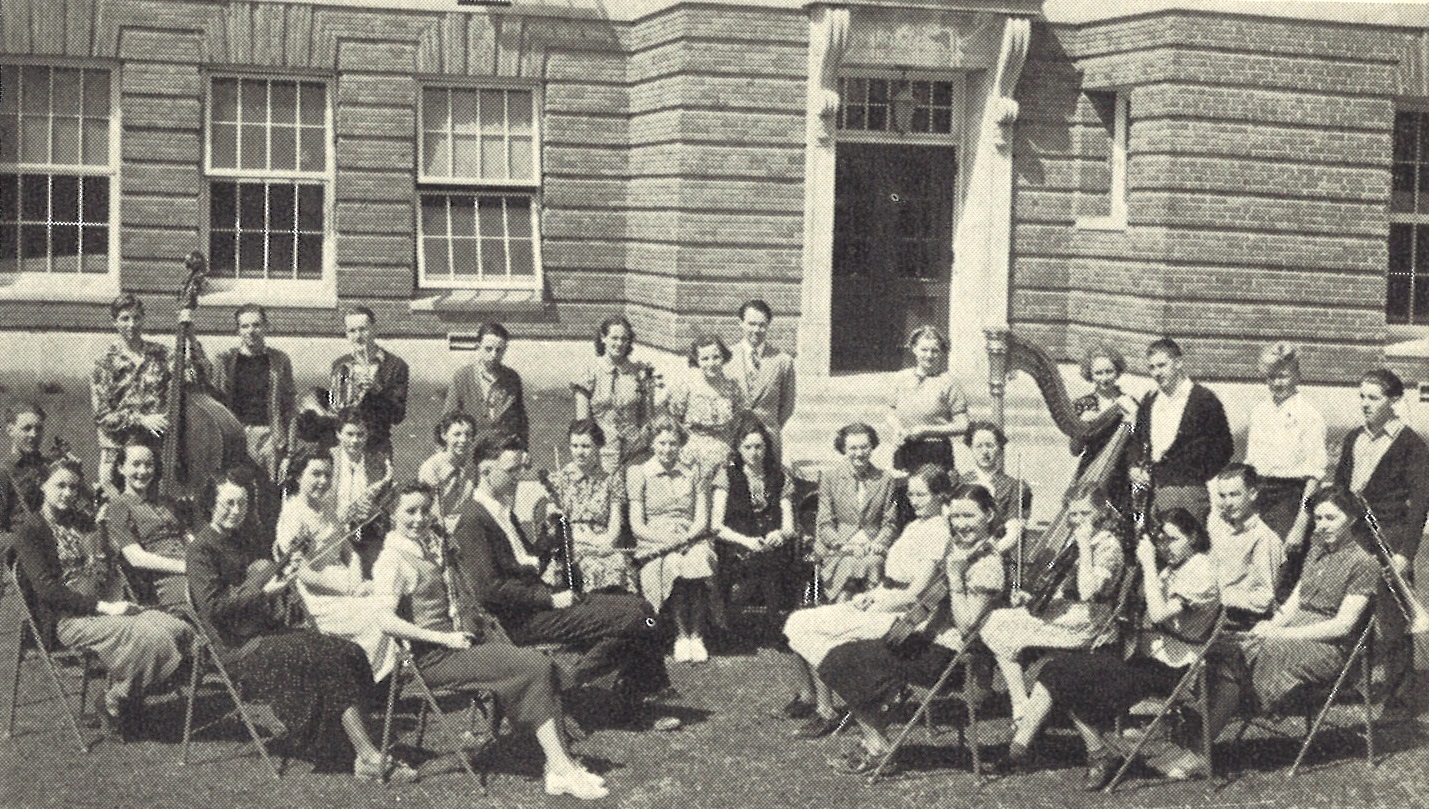 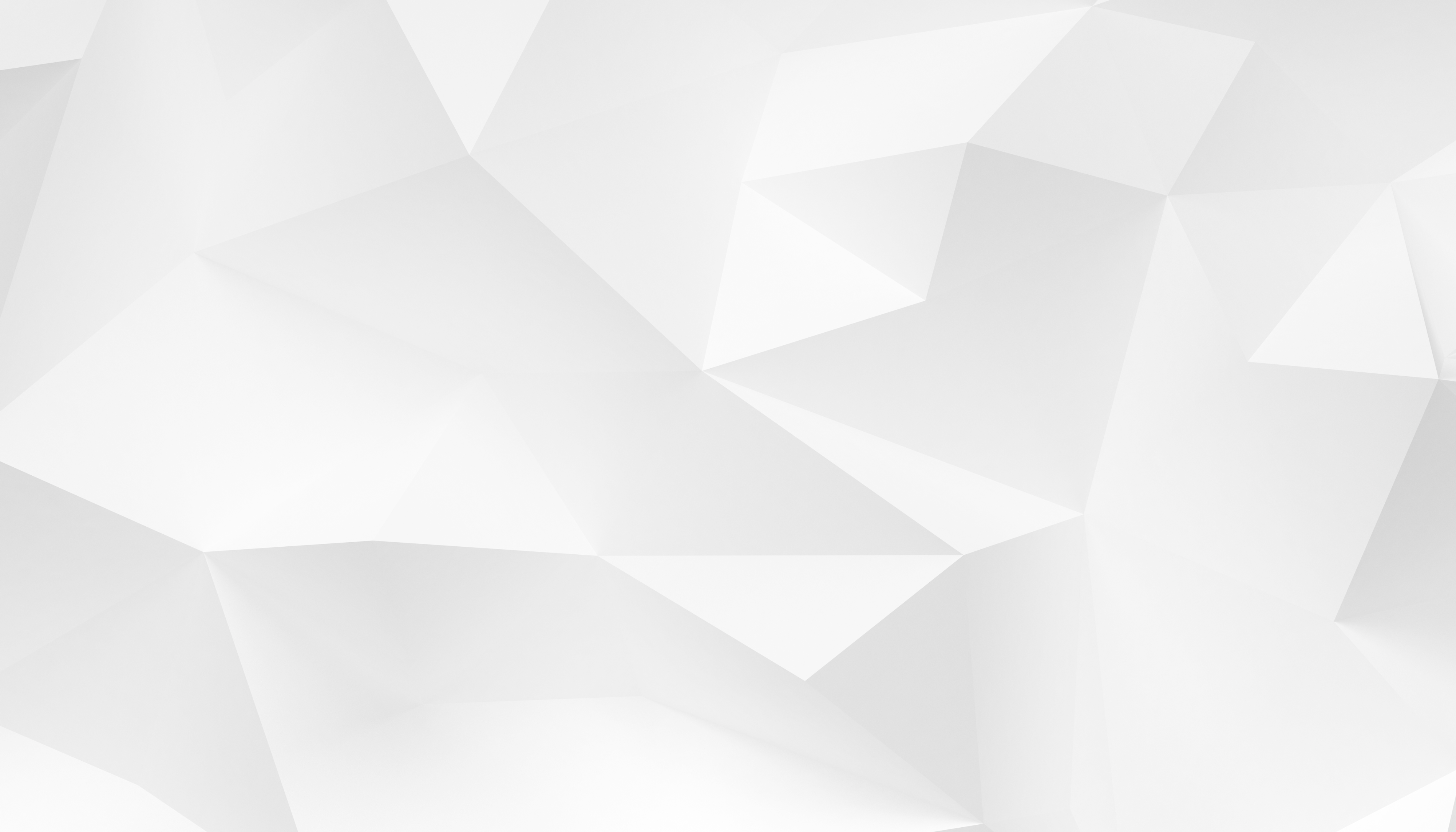 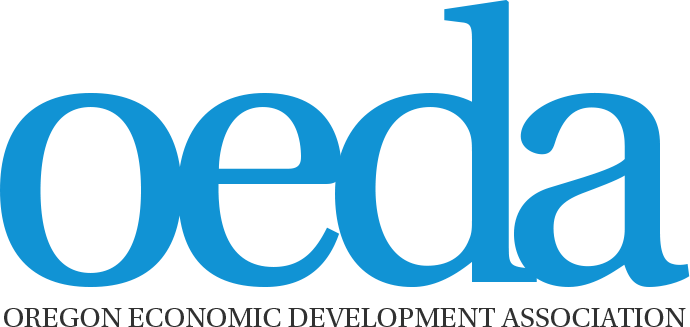 GET INVOLVED
TIF SUBCOMMITTEE
Tour Sites
Convene TIF Practitioners
Keep Best Practices Guide Current
Track Legislation
Operate As A Resource for Agencies
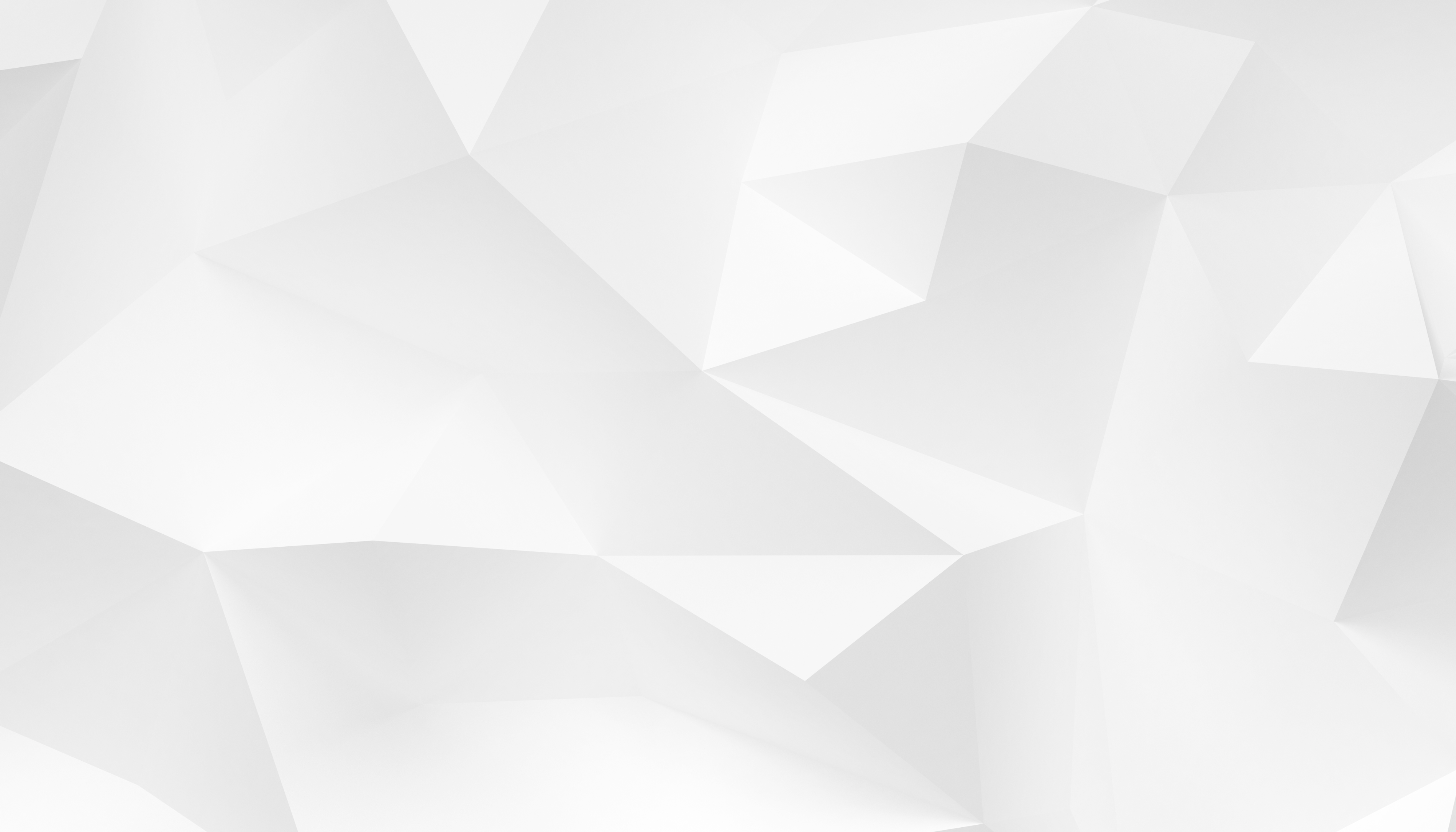 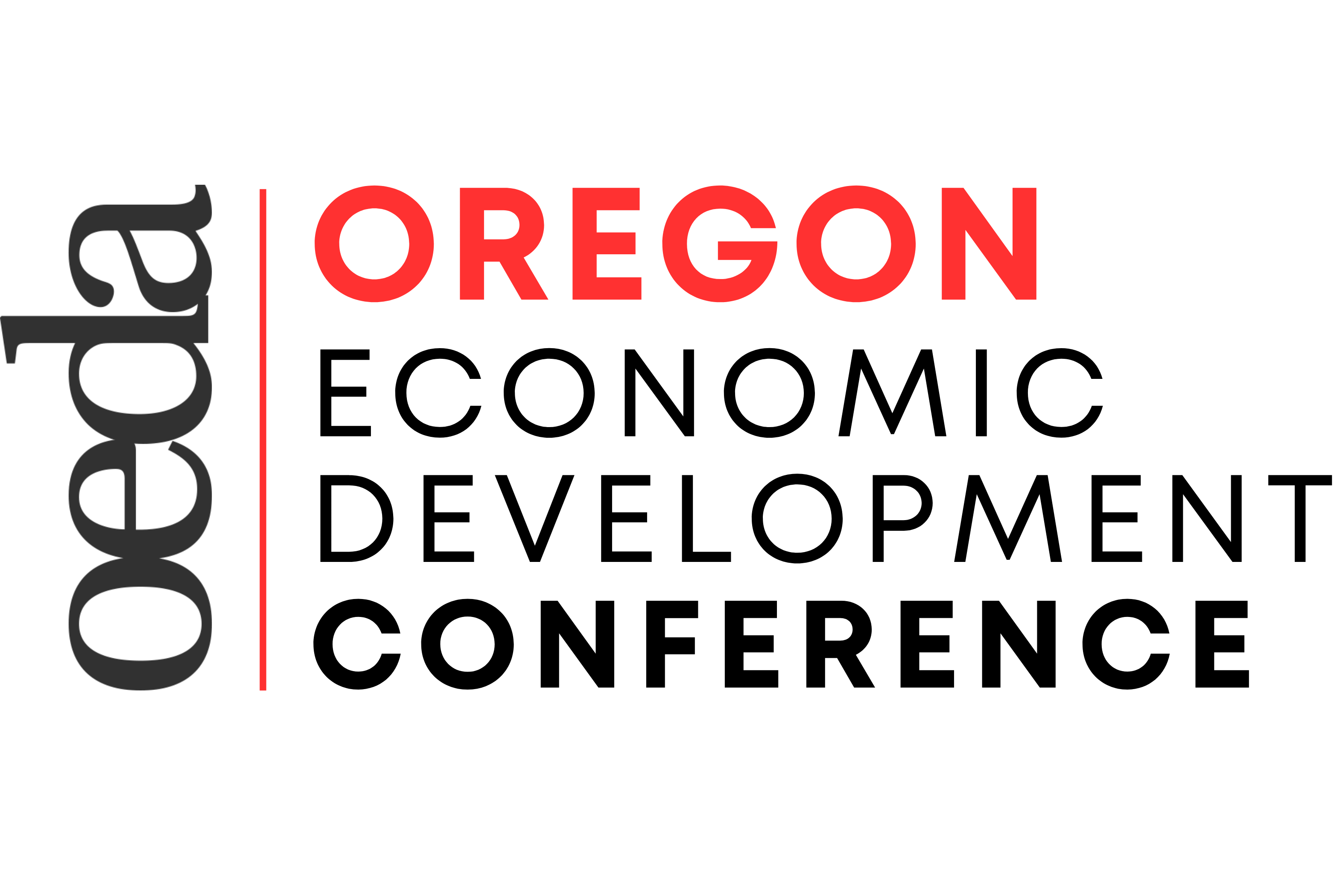 Thank You!
SPONSORS
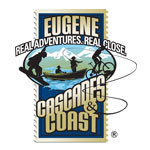 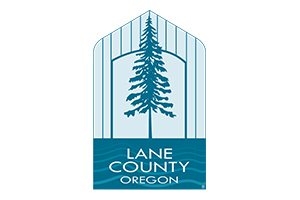 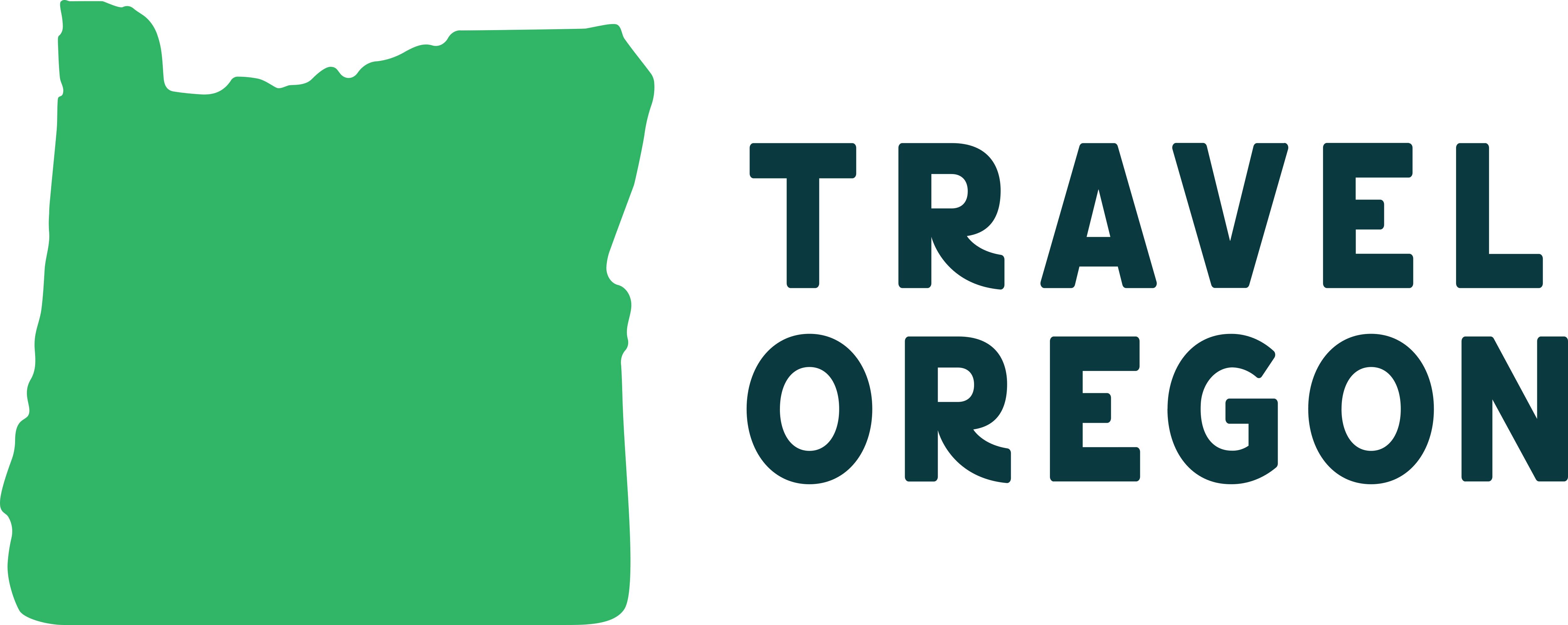 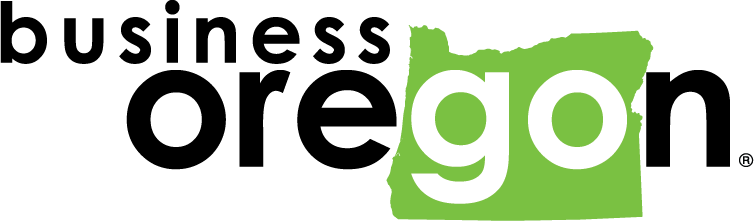 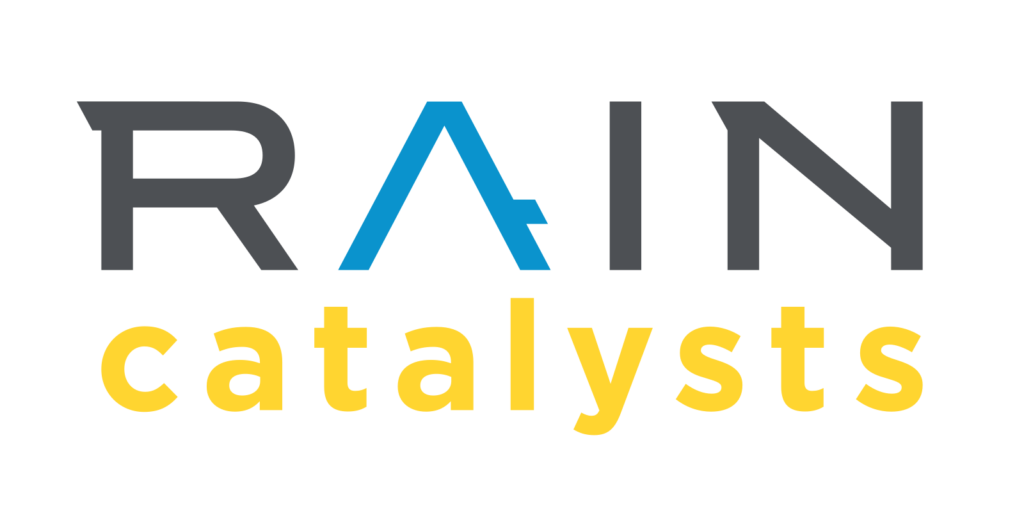 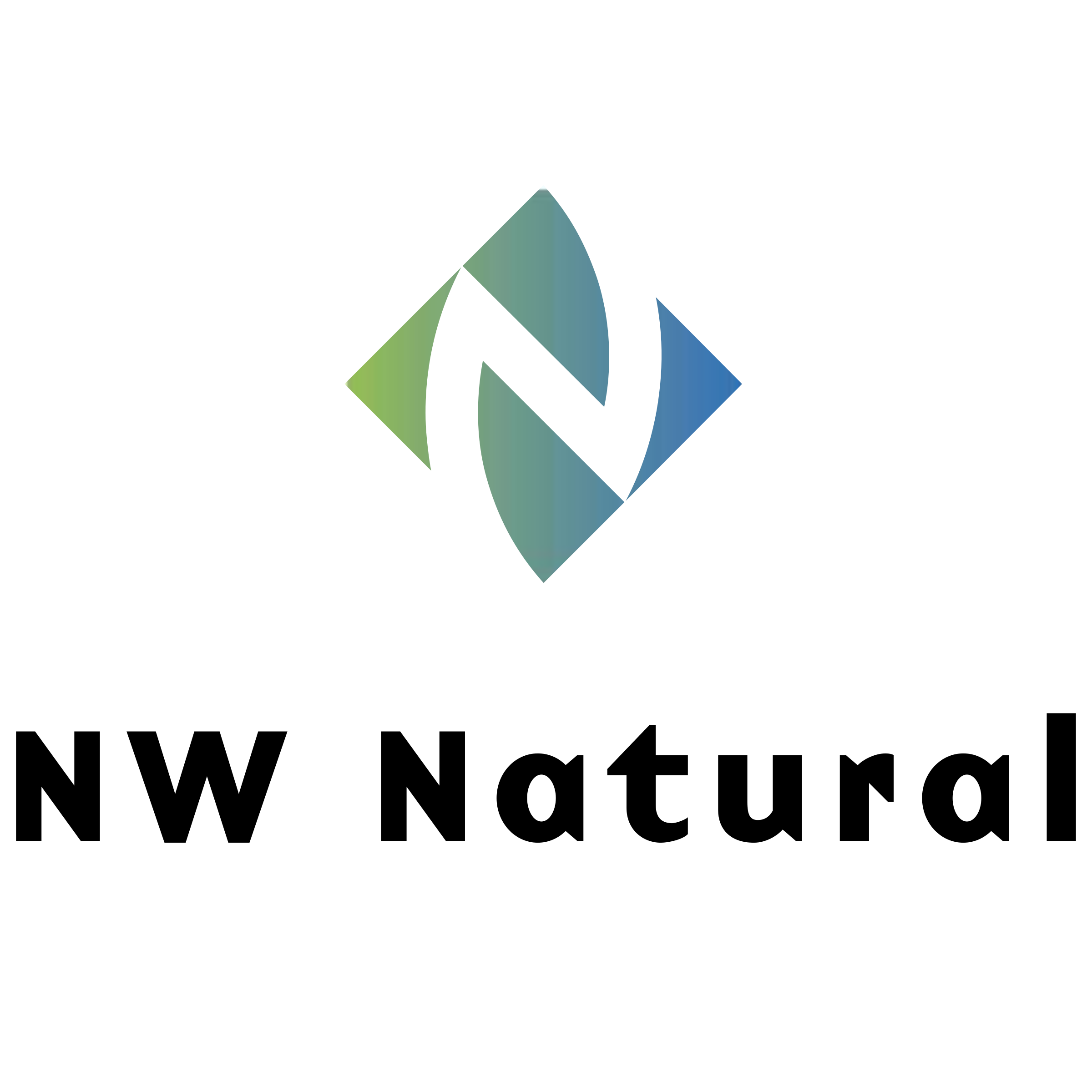 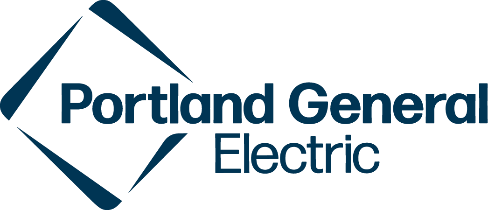 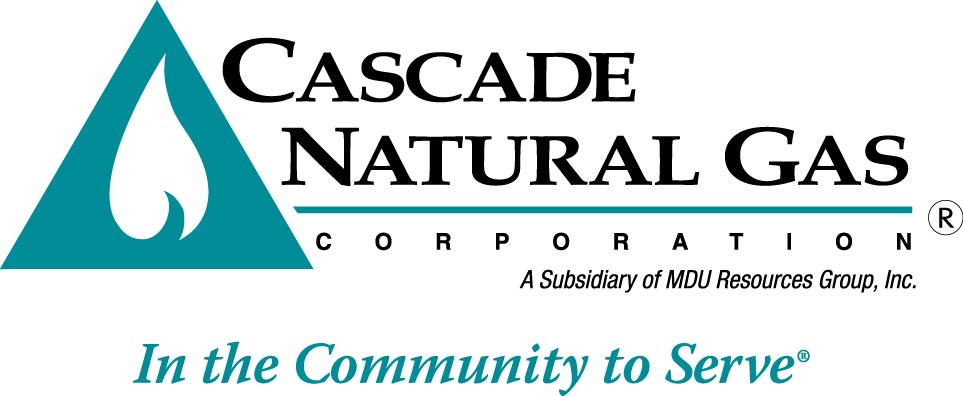 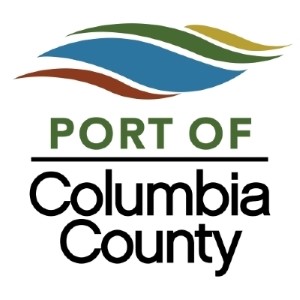 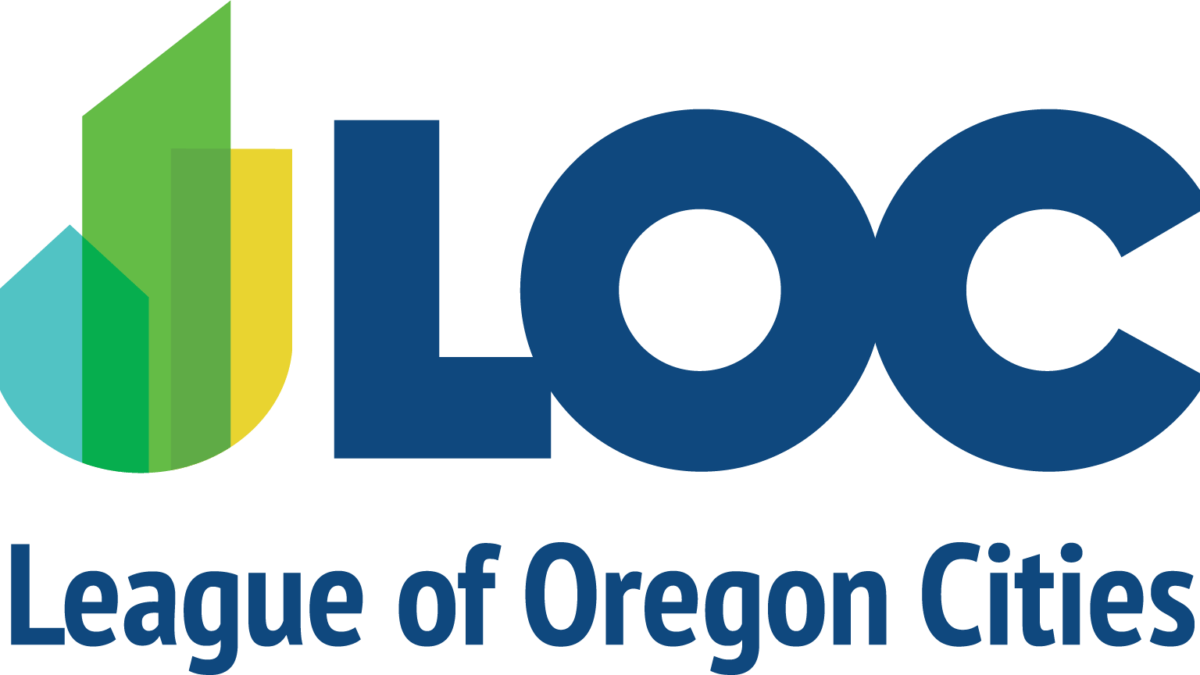 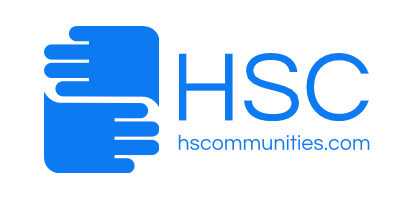 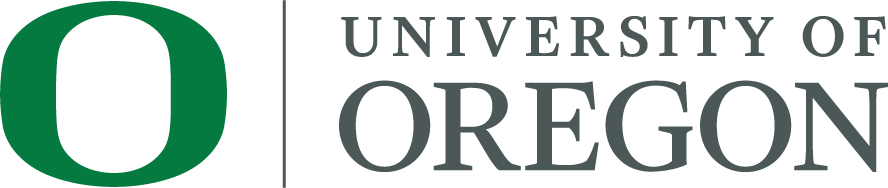 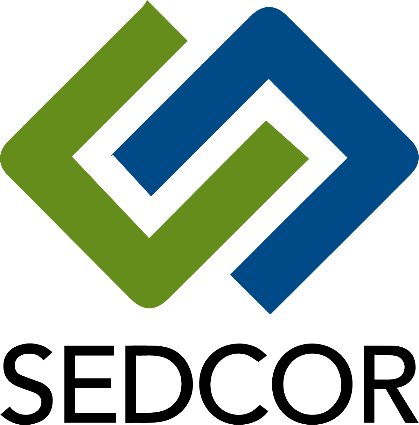